Chapters 20 & 21:World War II
Tension in Europe
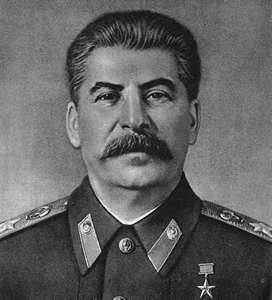 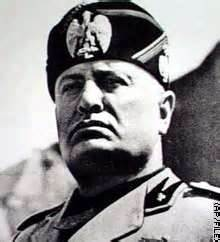 The rise of the dictators

Benito Mussolini – Italy 

Joseph Stalin – Russia

Hideki Tojo – Japan 

Adolf Hitler - Germany
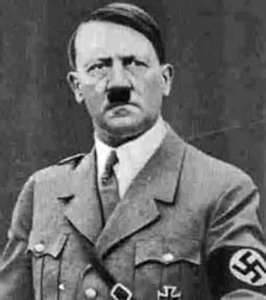 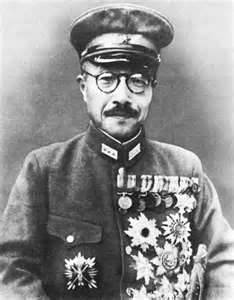 Joseph Stalin – Soviet Union
Goals as leader:
Make USSR an industrial power
Government control of all industry
Socialism dictated by the government
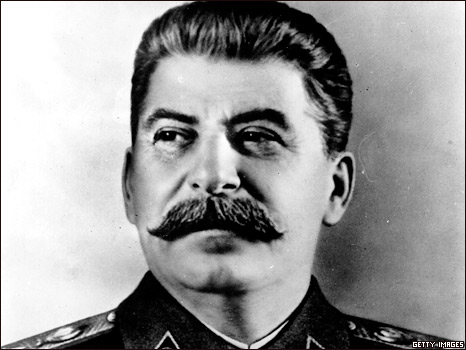 Stalin turned the USSR into a police state & arrested or killed anyone who did not promote his goals
The Great Purge: responsible for the death of 8-13 Million Soviet citizens
Benito Mussolini – Italy
Fascist dictator of Italy 

“il duce”

Strong government control by the Brown Shirts

Made alliance with Nazi Germany (Rome-Berlin Axis)
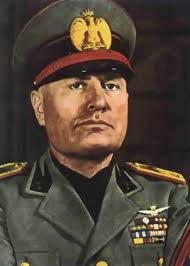 Adolf Hitler – Germany
Helped organize the Nazi Party after returning from World War I
Wrote Mein Kampf (My Struggle) while in prison, outlined his political ideas & antisemitism
Becomes leader of German government in 1933; takes on the role of a dictator
Goals: take back land from Treaty of Versailles, re-militarize, eliminate the Jewish population (“Final Solution”)
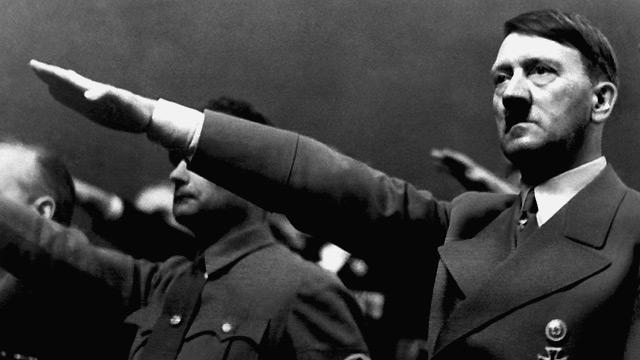 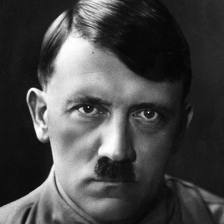 Emperor Hirohito & General Tojo  Japan
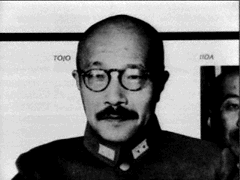 Tojo held the majority of the power in Japan

Japan was building an empire – invaded China & Korea for natural resources

The League of Nations scolds Japan for its actions; Japan quits the league.
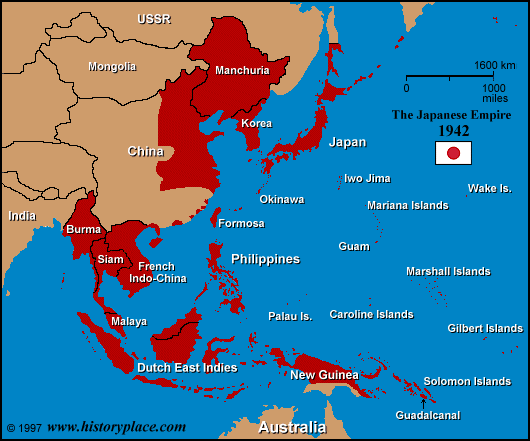 Axis Power
Germany / Italy / Japan
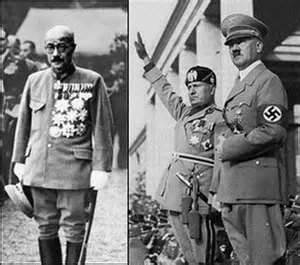 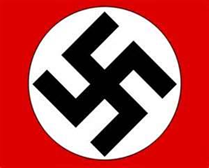 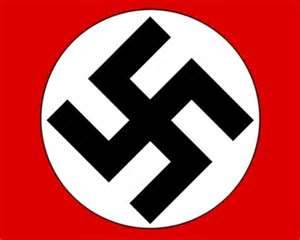 Adolf Hitler
Takes over Germany (1934)
Political Party – Nazi
Title – Der Fuhrer “The Leader”

Wrote:
Mein Kampf   -  “My Struggle” 
Plan to take over the world
Key arguments 
Called for the Unification of Germany
Believed in “The Aryan Race”
Blames Jews for everything
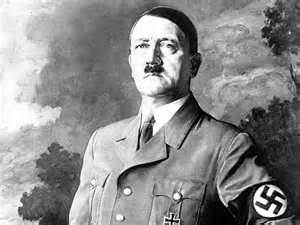 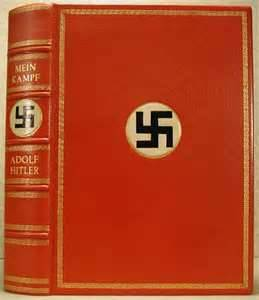 Young Nazi Germany
What was life like for young people in Nazi Germany?
https://www.youtube.com/watch?v=WVUAIPMsZ60
American Neutrality
Neutrality Act of 1935
Made it illegal for the U.S. to sell any arms (weapons) to any nation at war

Roosevelt believes in Internationalism:
Idea that trade between nations creates prosperity & helps prevent war
We’re in the Depression…What’s going on in Europe? Who cares!
European governments are being overthrown by totalitarian regimes
Fascism
 Charismatic Dictator

 Extreme nationalism (jingoism)

 Private property with strong govt. control

 Anti-communist
Communism
 State ownership of property

 Class-less society (everyone is a part of the working class – equality)

 Promote a worldwide revolution
Nazism
 Forceful Dictator

 Jingoism & racism

 Imperialism

 Private property with strong govt. control

 Anti-communist
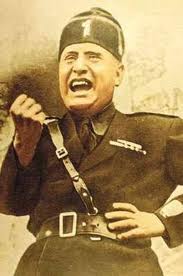 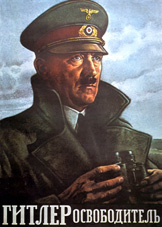 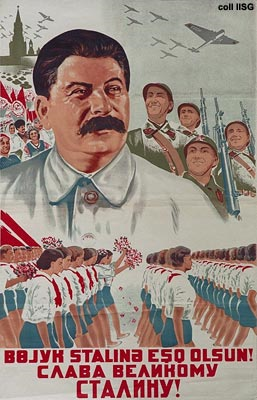 The Munich Conference (1938)
Was a peaceful meeting between:
Germany 
Italy 
France 
Britain 
Czechoslovakia 

Goal:
Hitler wanted “Sudetenland” to become part of Germany
Other countries said Yes 
Prevent War ………………………
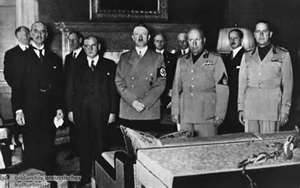 Non-Aggression Pact (Aug. 1939)
Hitler & Stalin sign an agreement.
Soviet Union agrees not to attack Germany in the “hypothetical” event of Germany invading Poland

Shocking to the rest of the world: Nazism and Fascism are very different forms of government and the ideologies of the leaders clashed.

Nevertheless, the pact stands until Hitler violates it in 1941.
World War II
Began on September 1, 1939
Germany Invaded Poland 
Then Britain & France Declare war on Germany 
Italy attacks the Mediterranean

Fighting Style 
Blitzkrieg – “Lightning War”
Used aircrafts/tanks/parachutes/radio to produce a highly mobile, fast moving army 
Invented by Hitler
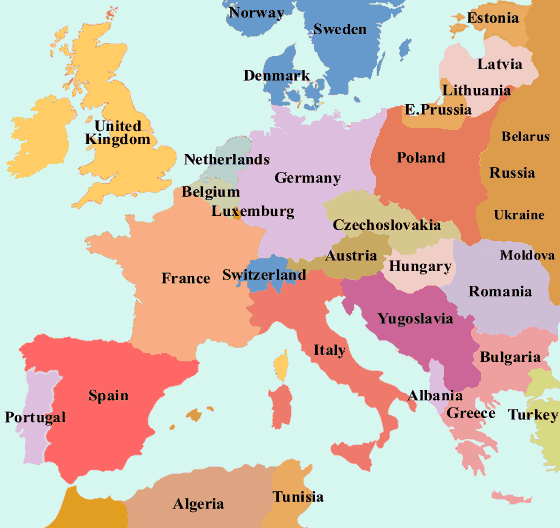 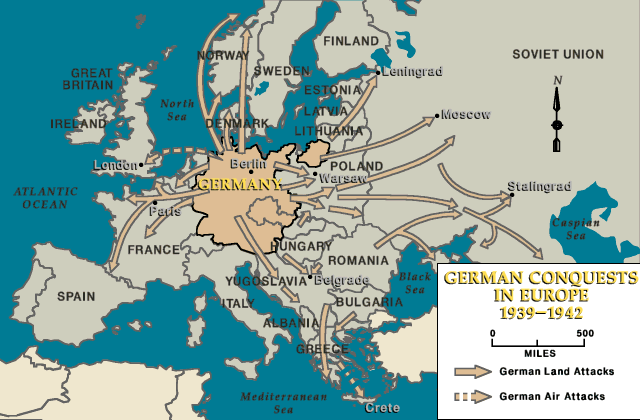 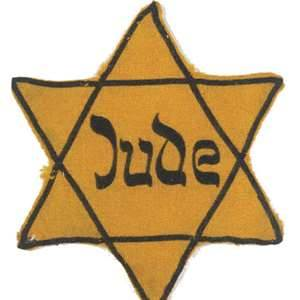 The Holocaust
Was the Nazi’s (Hitler) systematic mass slaughter of Jews and inferior peoples of Europe 

2 Methods 
Concentration Camps – prisons where individuals worked as slaves building war materials until they dropped dead 

Extermination Camps – prisons where elderly/women/ children/& infirm would be sent to be killed
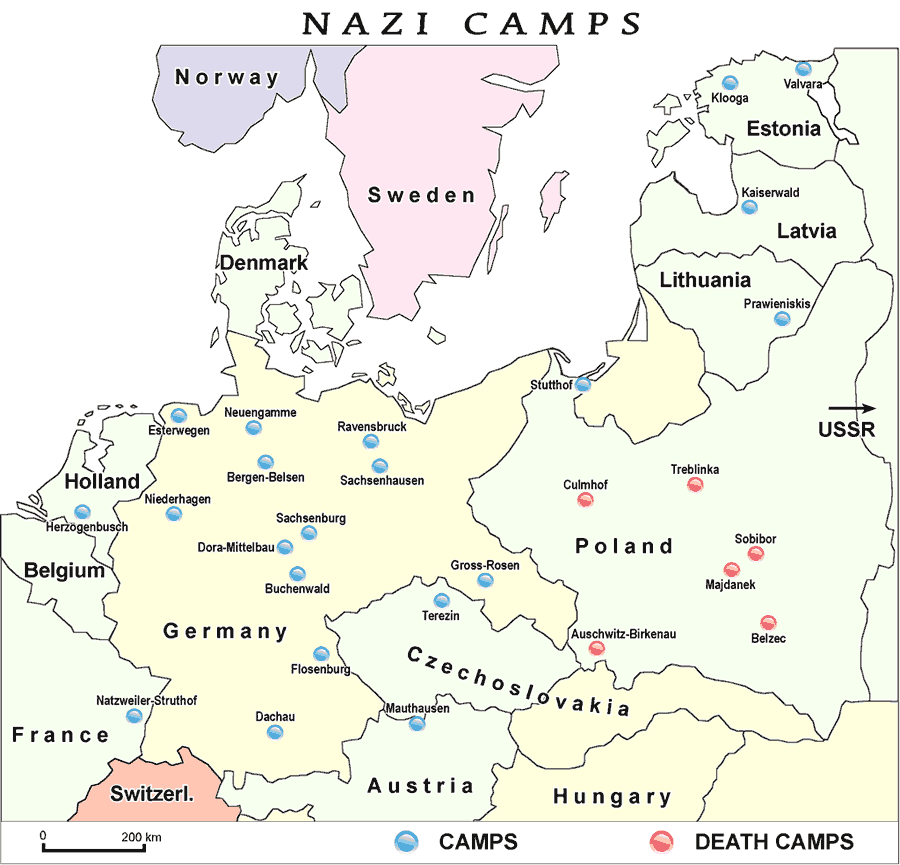 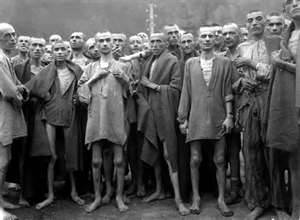 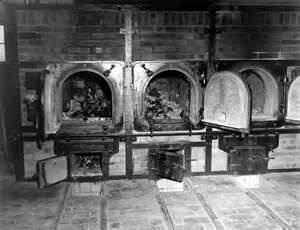 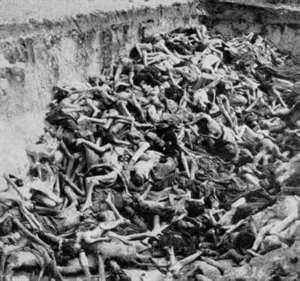 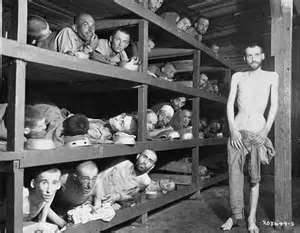 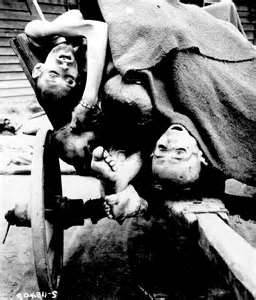 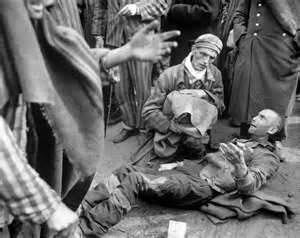 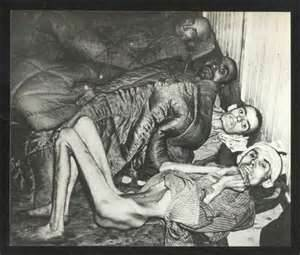 First Newscast Report Played in U.S. showing horrors of death camps
https://www.youtube.com/watch?v=SwSGhyI7mVg


In color-liberation video
http://www.history.com/topics/world-war-ii/the-holocaust/videos/concentration-camp-liberation
The End
When Germany began losing the war they took the healthy Jews and forced them to march back as they retreated,  nearly 250,000 would die in these marches
By the wars end the allies had discovered nearly 200,000 Jews left in the camps
The Allies set up Dislocated Persons Camps to house the Jews till they found places for them to settle, as many of them were scared to return to their homes
The last camp would not close till 1957
In all nearly 6 million died in the Holocaust
American Involvement in WW II
FDR believed in “4 Freedoms”
Freedom of: Speech/Worship
Freedom from: Want/Fear

Lend-Lease Act
Allowing the U.S. to lend or lease arms to any country

Atlantic Charter
Agreement between U.S. & Britain agreeing on a postwar world of democracy, nonaggression, free trade, economic advancement, & freedom of the seas
December 7, 1941
The Empire of Japan attacked the U.S. naval base @ Pearl Harbor 

Destroyed 21 Ships
Wounded 1,178
Killed 2,403 

Result 
The Next day Congress declared war on Japan
Germany then declared war on the U.S.
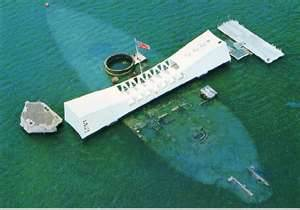 Factors Leading to Attack
US embargos on Japan after attacks on French Indochina (Vietnam, Laos, Cambodia), Which came on top of other attacks into China
Without US oil supply they would run out within two years
Purpose of Attack
To protect Japans movement to attack Dutch East Indies for their oil resources
Delay Americas ability to respond till they have dug in and built up their navy more
Most importantly they thought it would destroy Americans moral and will to fight the war
USS Arizona forward magizine explosion
NAS Kaneohe Bay after attack
Pearl Harbor Attack
In Color—Rare Footage—Only Existing 
https://www.youtube.com/watch?v=3e99lfmmDN0
Supreme Court Case
Japanese Exclusion and Internment Camps

Korematsu 
vs. 
The United States (1944)

https://www.youtube.com/watch?v=gfxaSrMQtME
“Awoke a Sleeping Giant”
WW II reinvigorated the American economy 
Industries changed from consumerism to War-ism
Created over 20 million jobs

Office of Price Administration (OPA) 
Set prices & wages
Regulated speed limit to 35mph
Rationed food – Blue Points / Red Points
Victory Gardens
Scrap Drives
Rubber/tin/aluminum/steel/pots/car bumpers
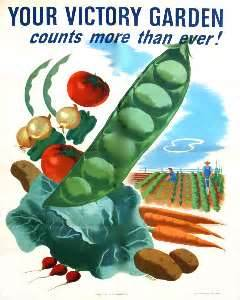 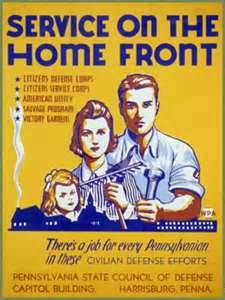 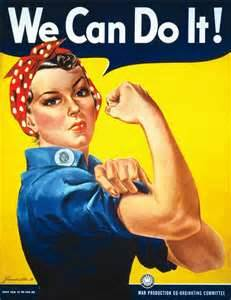 Key Contributors
Women
Over 400,000 will work for the war effort
Over 2.5 million will work in factories 
“Rosie the Riveter”

African Americans 
Tuskegee Airmen (332nd Fighter group)
Flew over 200 missions – never lost a single fighter 

Native Americans 
Used old Cherokee language for radio communication so Axis Power couldn't interpret orders
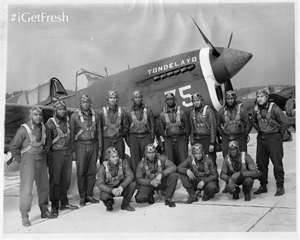 World War II
The Pacific
Europe
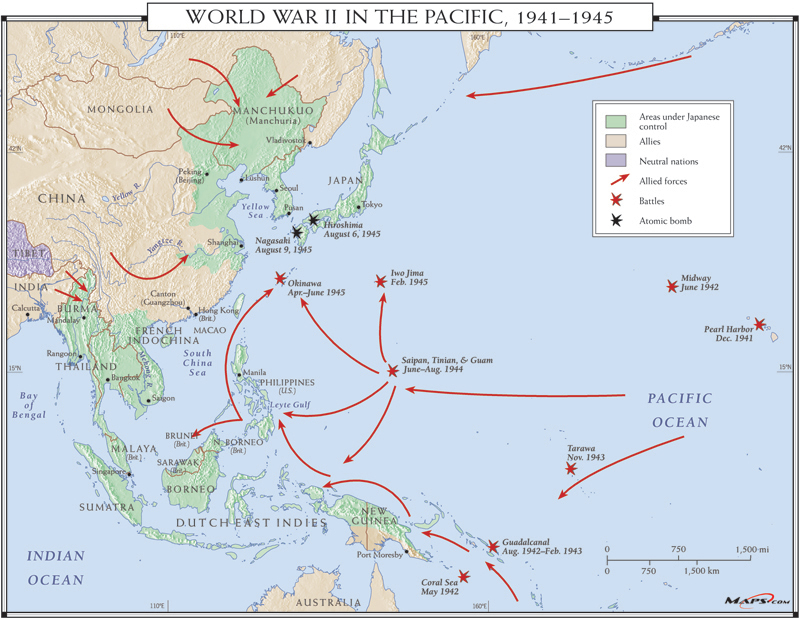 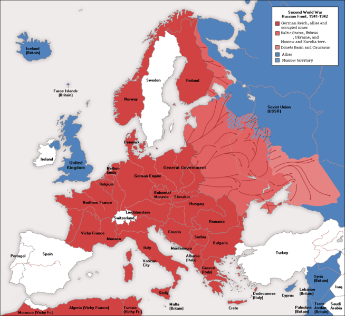 “D - Day”
Allied forces land at Normandy (France)
Occurred: June 6th 1944
Call Sign: “Operation Overlord”
Used:
Over 7,000 ships
Over 100,000 soldiers
23,000 paratroopers

Lost:
2,500 were killed
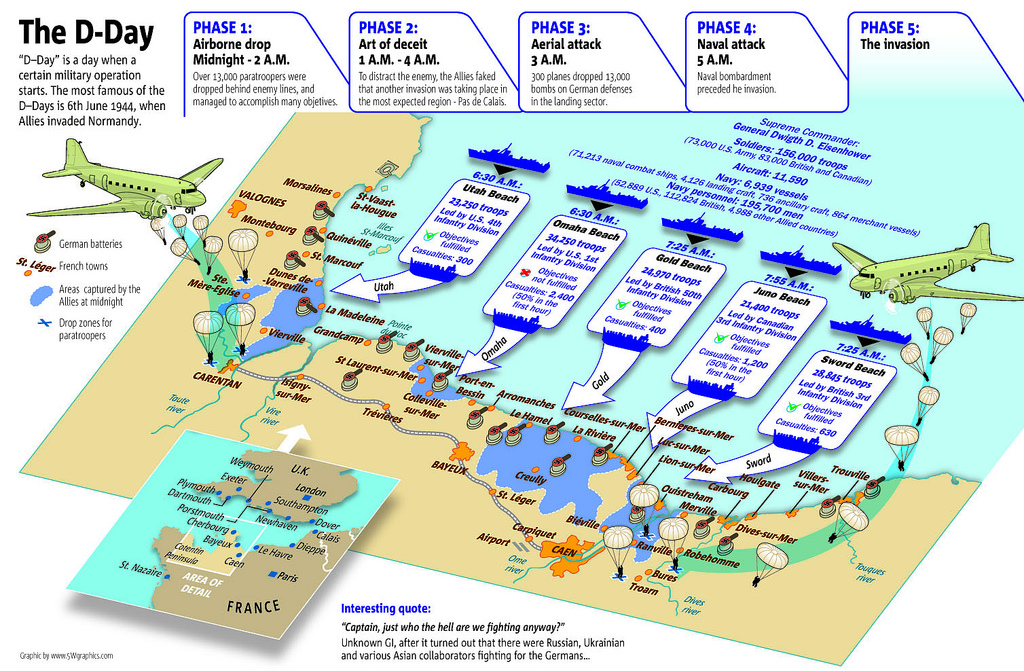 D-Day Facts
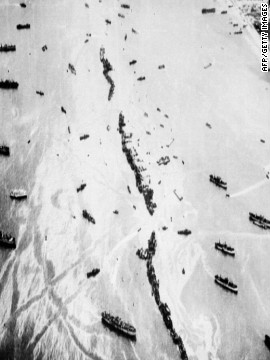 An aerial view shows 32 intentionally-sunk American merchant ships, known as Liberty Ships, which served as both a breakwater and offshore anti-aircraft platforms during the invasion.
https://www.youtube.com/watch?v=lDZs442oqxA
European Theater
Turning point battle
Battle of the Bulge (December 1944 – January 1945)
Last German offensive to try and break Allied Lines
Failed - Slowly pushed back to Berlin

Hitler Commits Suicide 
On April 30, 1945

V - E   Day “Victory in Europe”
On May 8, 1945 Germany surrendered
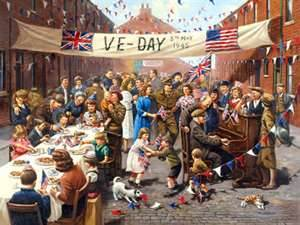 Pacific Theater
Turning Point battle
Battle of Midway (June 4 1942)
The U.S. must respond from Pearl Harbor
Stopped the Japanese advance in the pacific 
Destroyed heart of Japanese fleet
Battle of Iwo Jima (February 19, 1945)
6,800 Marines died 
Plan to Win
“Island Hopping” 
American forces would “hope” from island to island slowing pushing the Japanese back to Japan 
https://www.youtube.com/watch?v=m5LUDLuYkdU
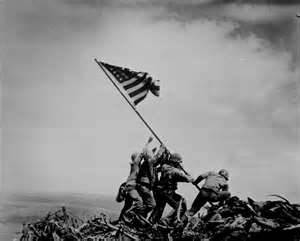 Pacific Theater
The Manhattan Project
Built a Atom Bomb
Created by: Robert Oppenheimer

On August 6, 1945
The U.S. dropped a Atom bomb (Little Boy) on Hiroshima

On August 9, 1945
The U.S. dropped a Atom bomb (Fat Man) on Nagasaki
http://www.dailymotion.com/video/x259uwy_hiroshima-nuclear-atomic-bomb-usa-attack-on-japan-1945_people

On August 15, 1945
V – J Day “Victory In Japan” 
Japan Surrenders – World War II is over 
https://www.youtube.com/watch?v=BmIBbcxseXM
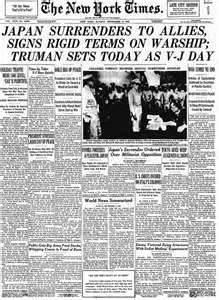 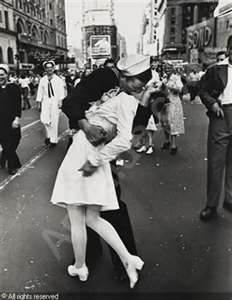 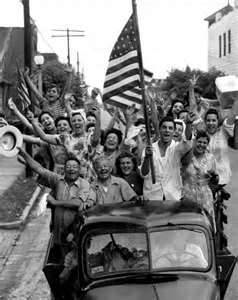 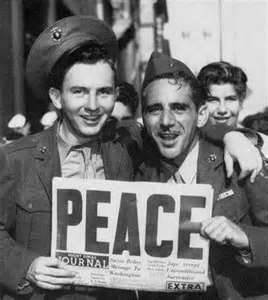 Plan for a Better / Peaceful World
Representatives from 39 nations met in Washington D.C. to prevent another War

Created the United Nations (UN)


1. All nations would receive 1 vote
2. Security Council (Britain/France/China/Russia/U.S.)
3. Drafted the Universal Declaration of Human Rights
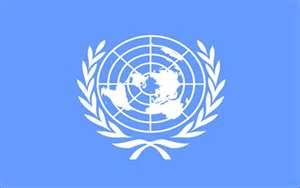 Punishing the Axis
International Military Tribunal (IMT)
Created by: U.S./Britain/France/Russian
Held trials to punish Germany and Japan for war crimes

Nuremburg Trials
Punish 21 Nazi leaders
 (originally 24)
3 were acquitted
114 were given life in prison
36 were sentenced to death
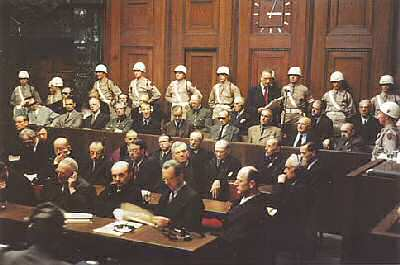